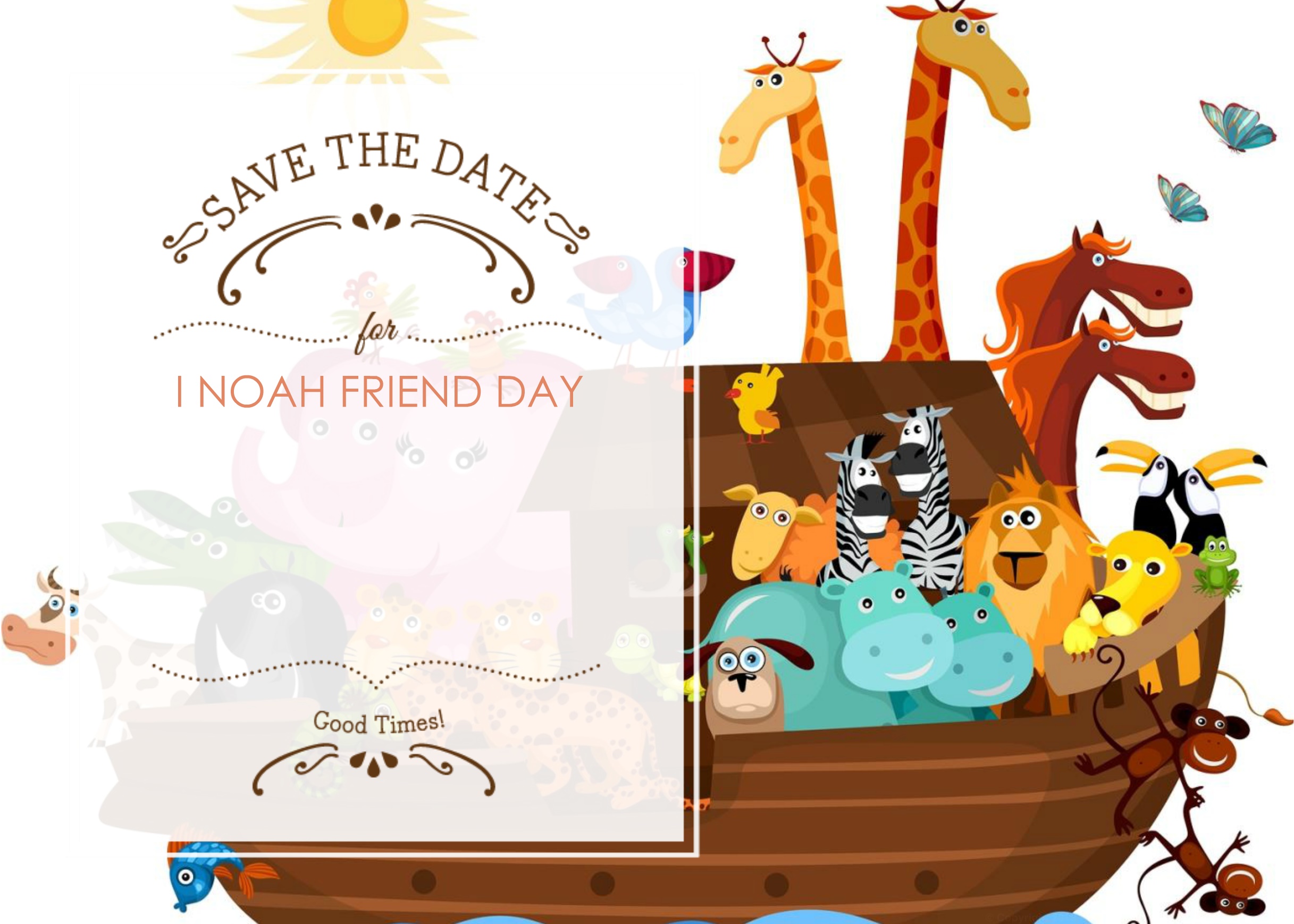 February 1
Sunday, February 1
9:30amAY
. We’re planning special Noah’s ark presentation, photo booth, gifts and a fun lunch. Don’t miss it!
Bring a friend and join the FUN!